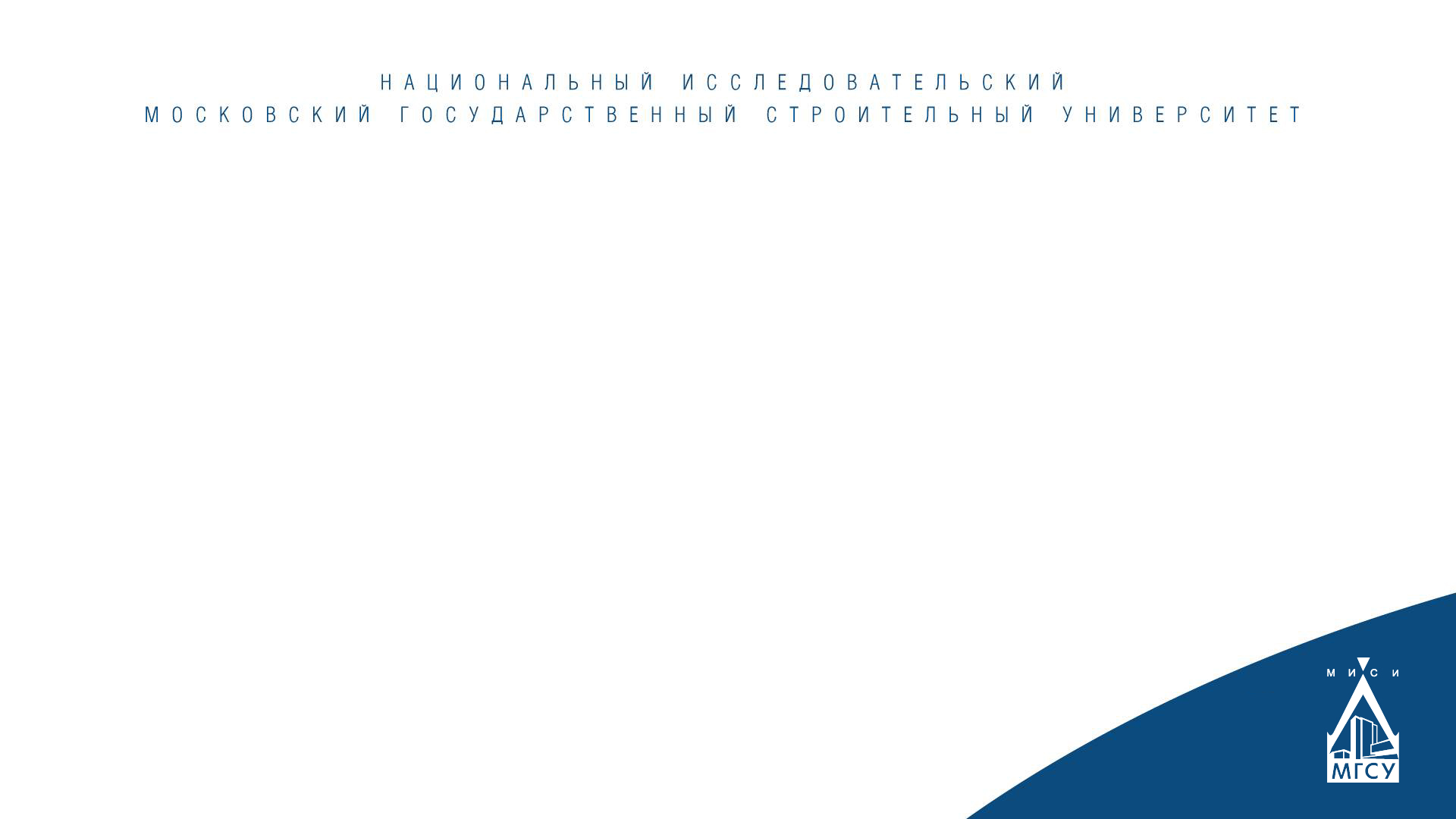 Разработка метода совместного определения коэффициента Пуассона и коэффициента контактного трения при сжатии цилиндрического образца
Студент: Глебова Екатерина АлександровнаНаучный руководитель: д.ф-м.н профессор Попов Александр Леонидович
1
г. Москва2024 г.
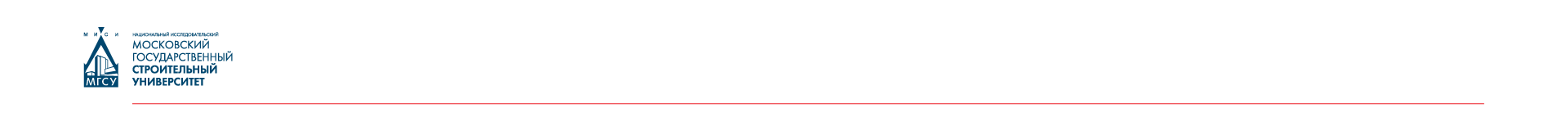 Расчётная схема
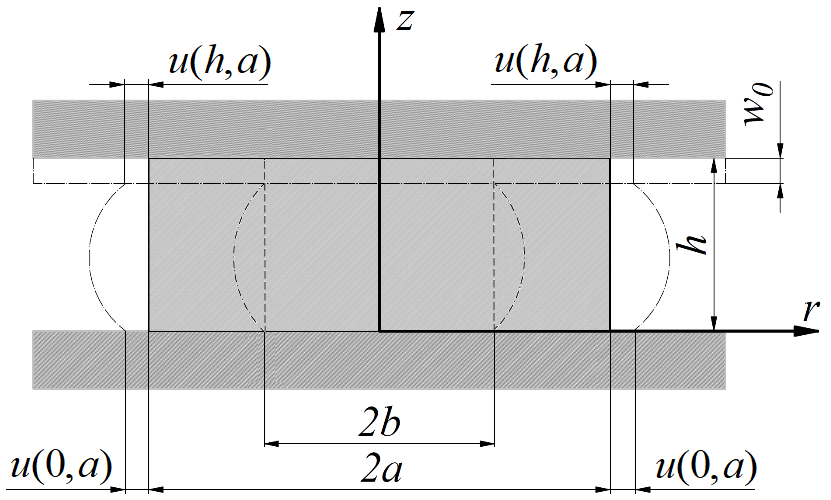 2
Исходные уравнения и граничные условия
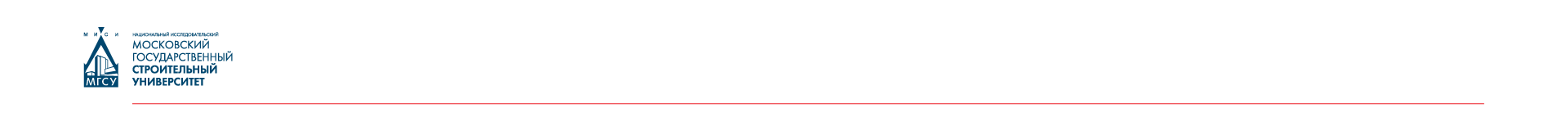 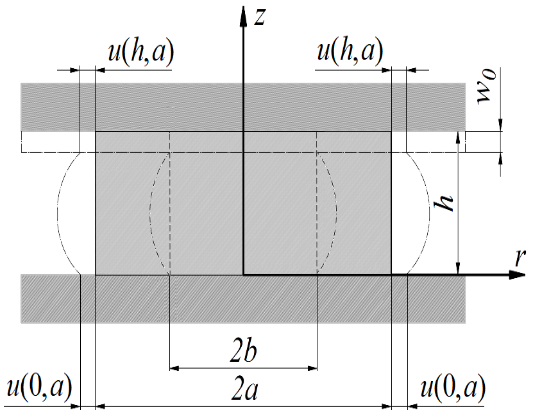 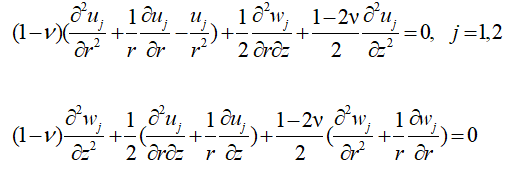 Общие условия на перемещения по торцам
Условия по участкам
Условия по напряжениям на боковой поверхности
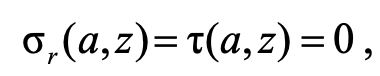 3
В прямой задачи считаются заданными коэффициент трения и коэффициент Пуассона
Определение перемещений, удовлетворяющих граничным условиям на торцах цилиндра
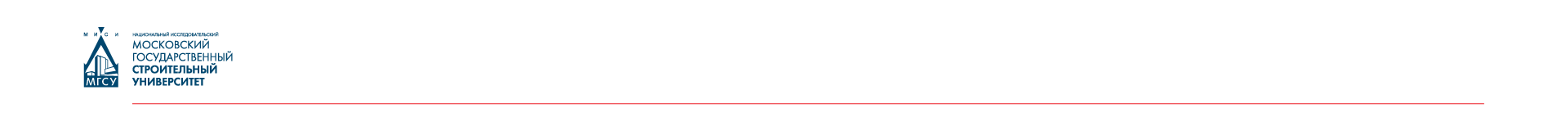 Исходное представление для радиальных перемещений
После подстановки в уравнение находятся выражения для осевых перемещений
После удовлетворения граничным условиям на торцах (*)
Для внутренней части цилиндра:
Для наружной части цилиндра:
4
Итоговые выражения для перемещений определены с точностью до пяти констант: с11, с12, С2, α2 и b.
Использование статически эквивалентных граничных условий
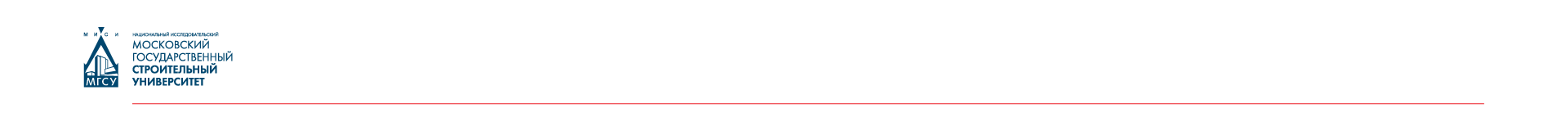 Выражения напряжений из закона Гука
5
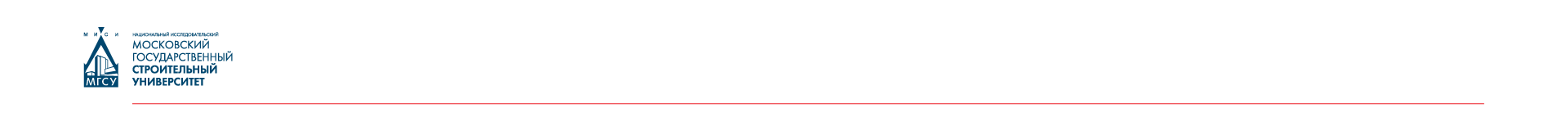 Сопоставление с численным решением
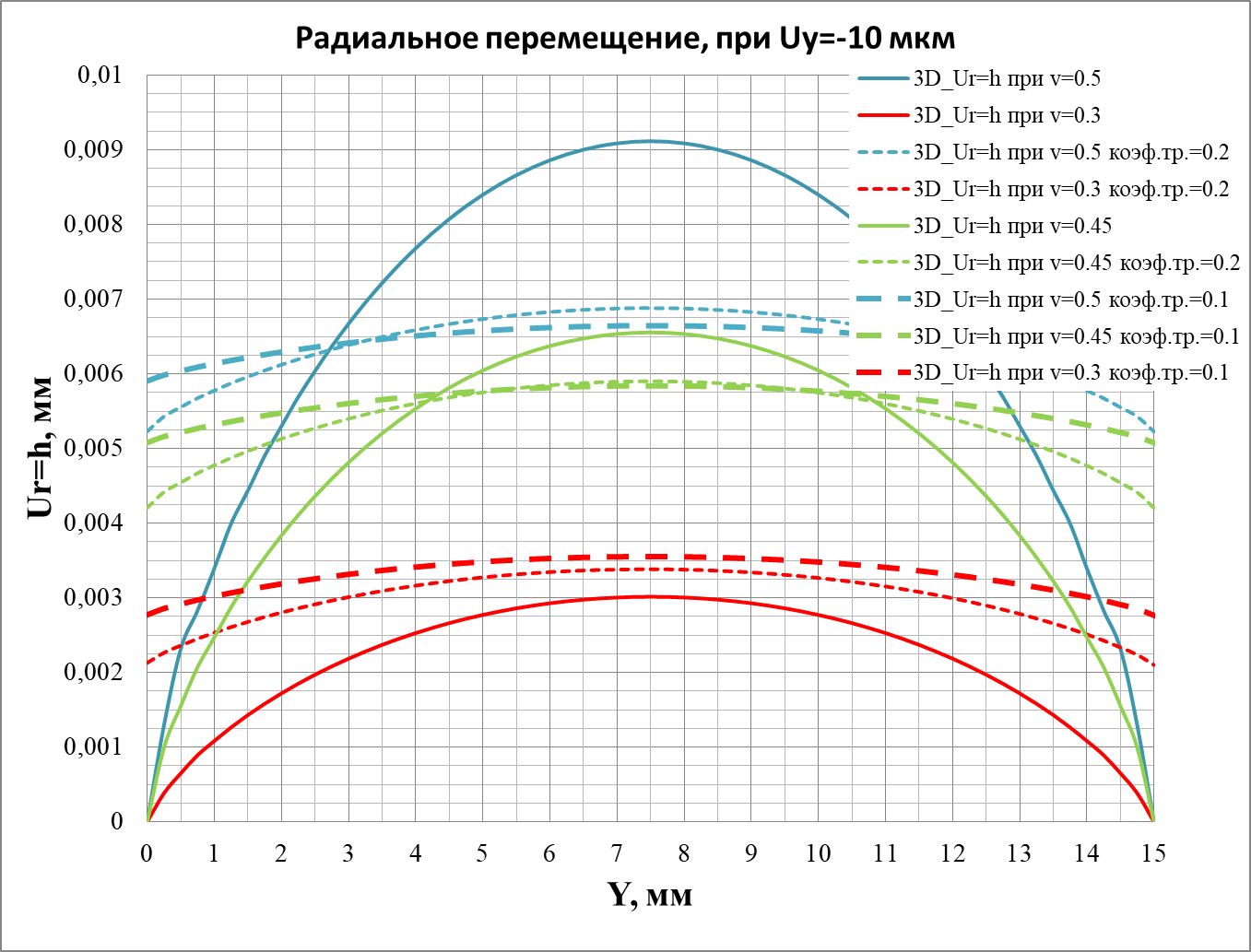 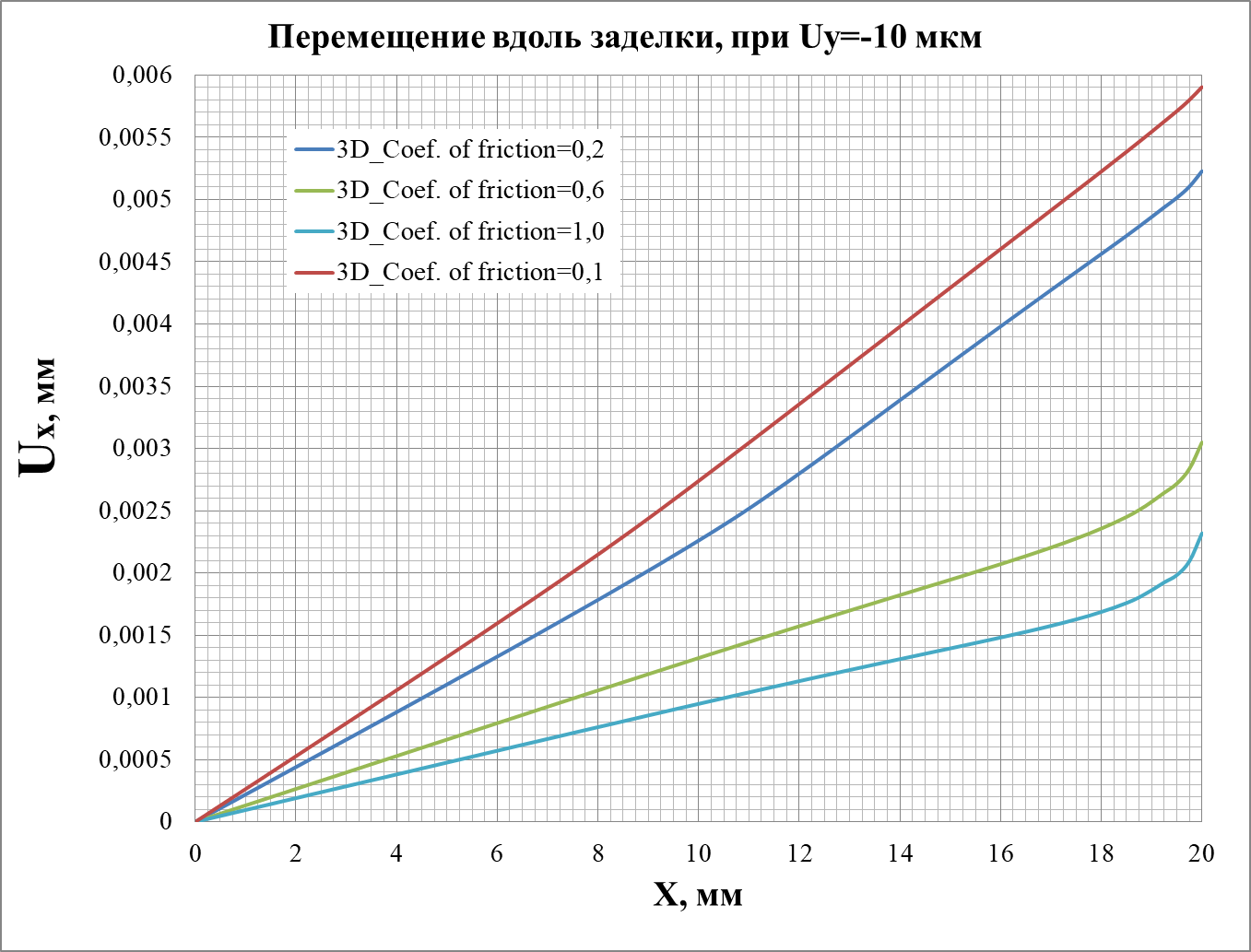 6
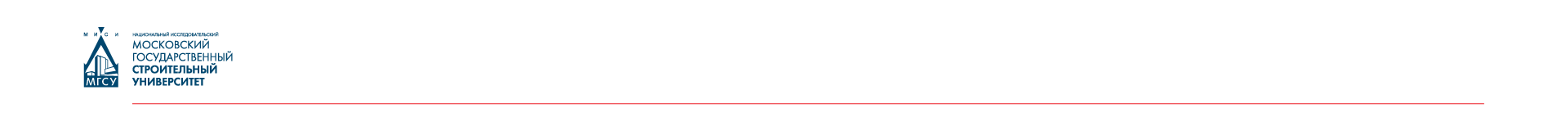 Сопоставление с численным решением
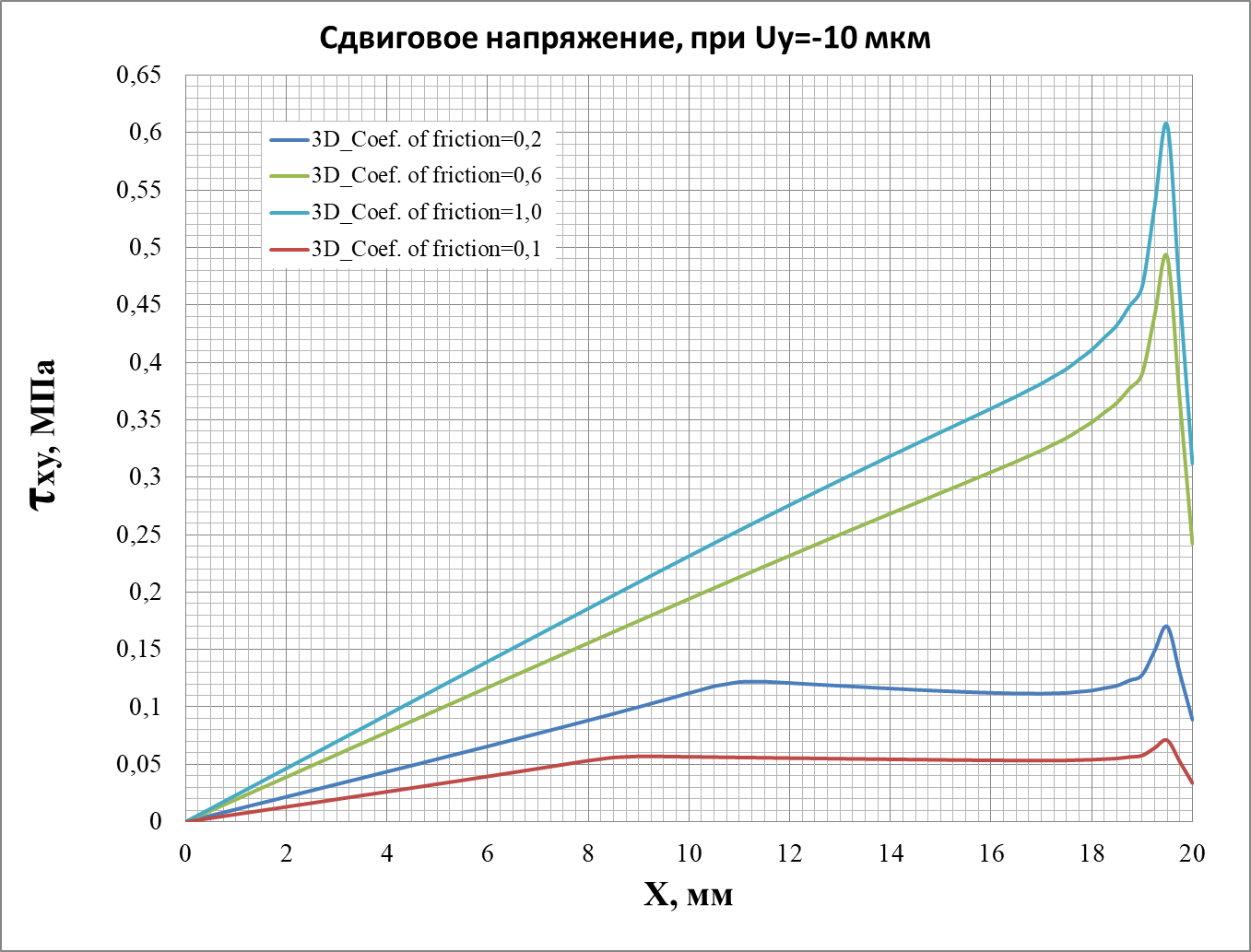 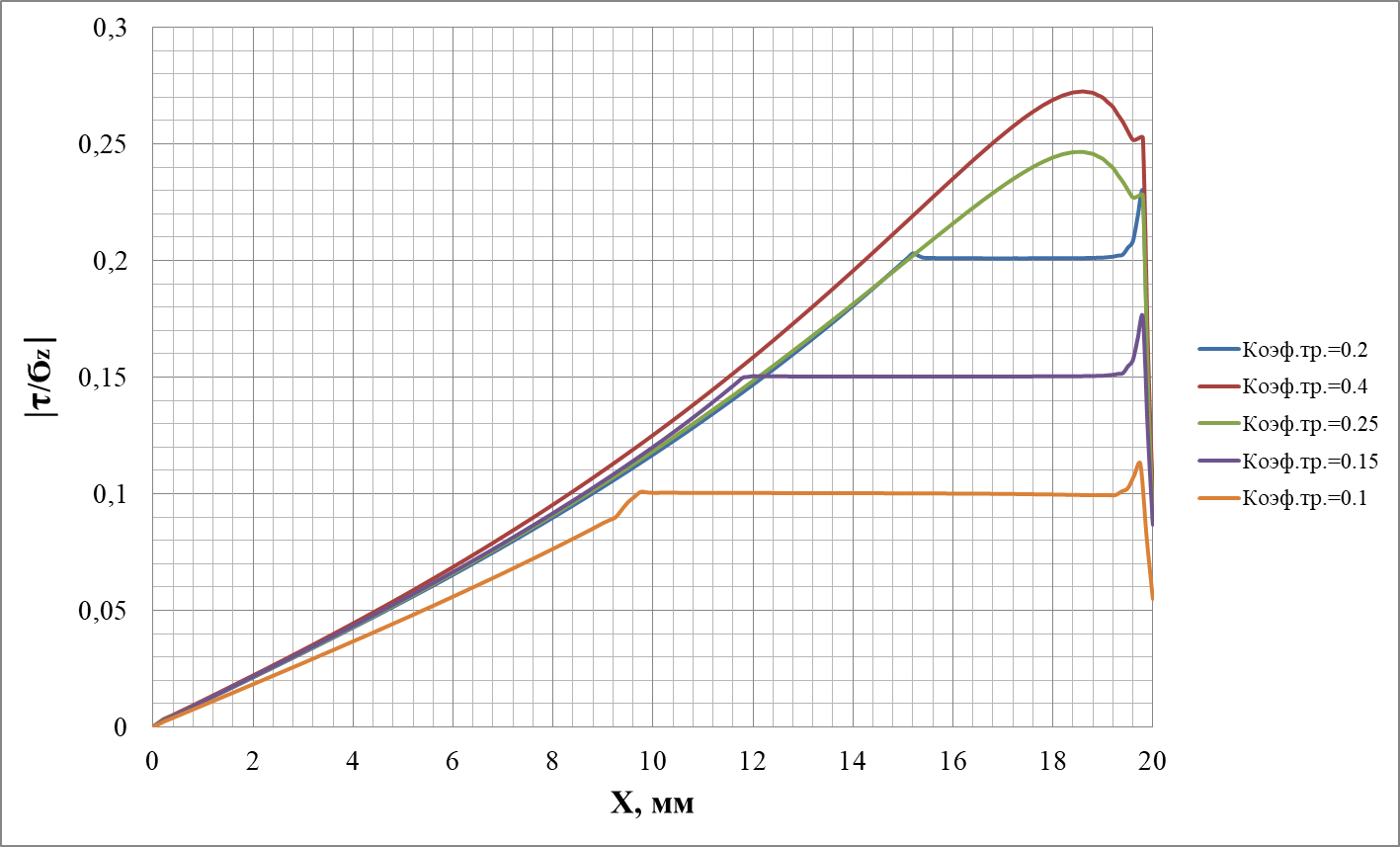 7
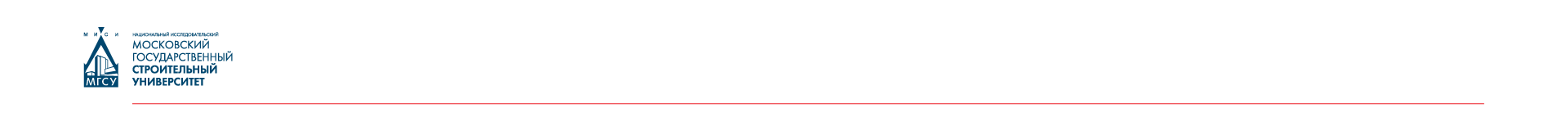 Сопоставление с численным решением
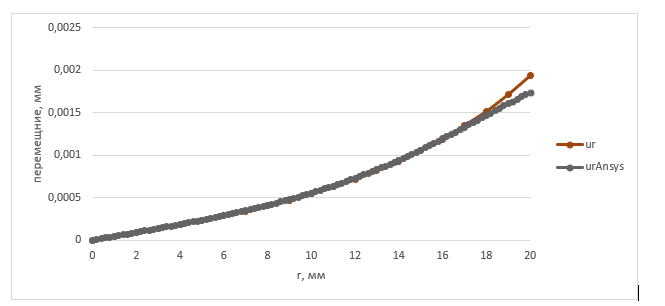 8
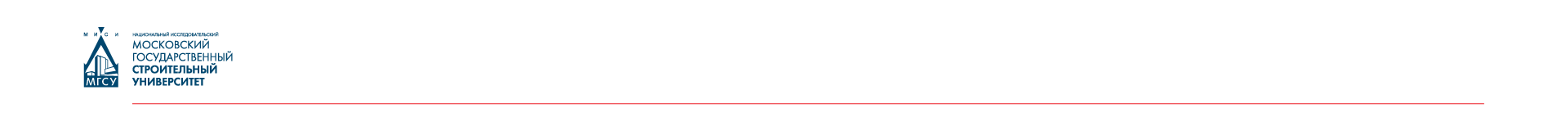 Обратная задача. Определения коэффициента трения и коэффициента Пуассона по перемещению боковой поверхности цилиндра
Разрешающие уравнения:
……………………….
9
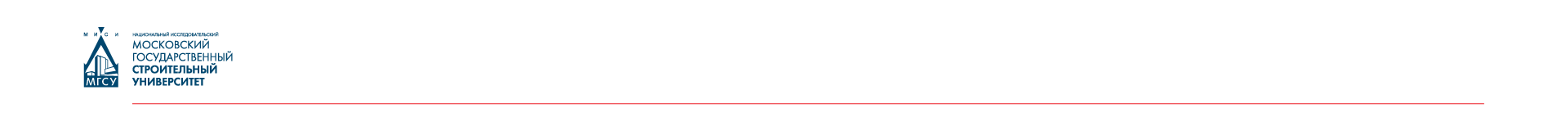 Экспериментальное получение исходных данных
Измерительная система
Образец
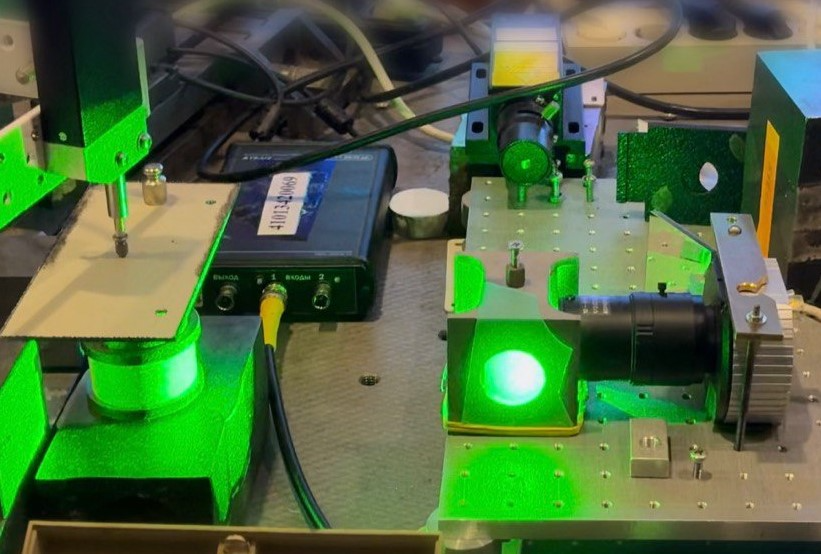 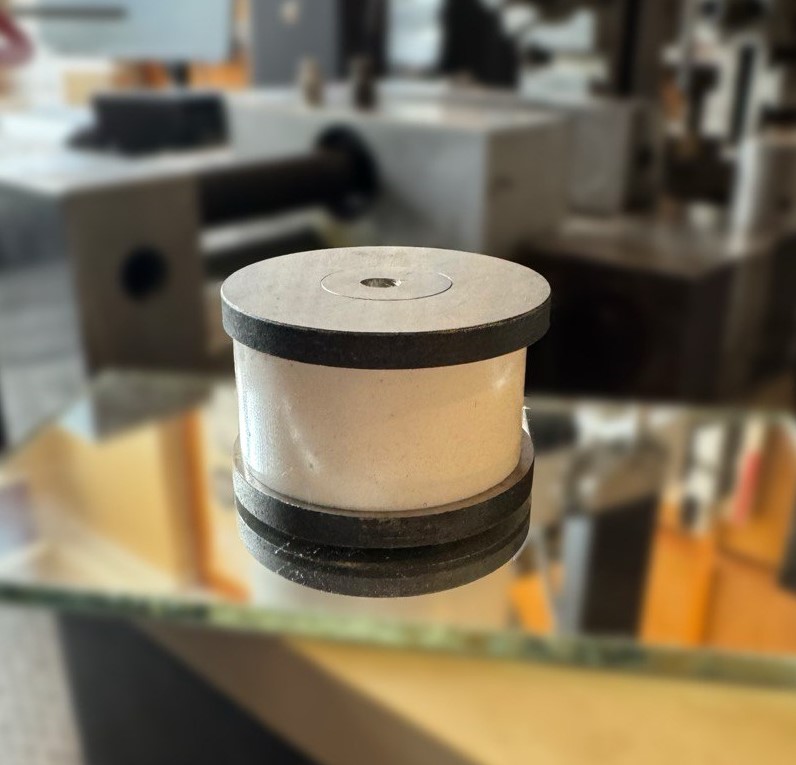 10
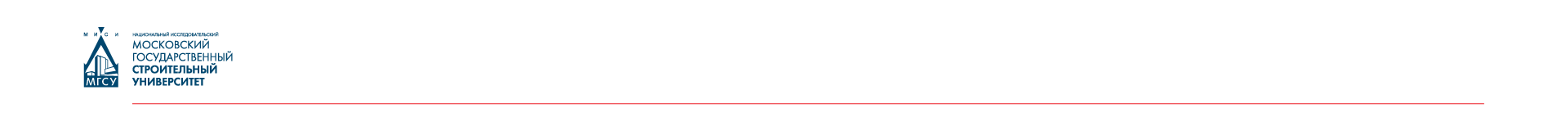 Определения перемещений боковой поверхности цилиндра
Интерферограмма перемещений боковой поверхности цилиндра
Таблица осевых перемещений
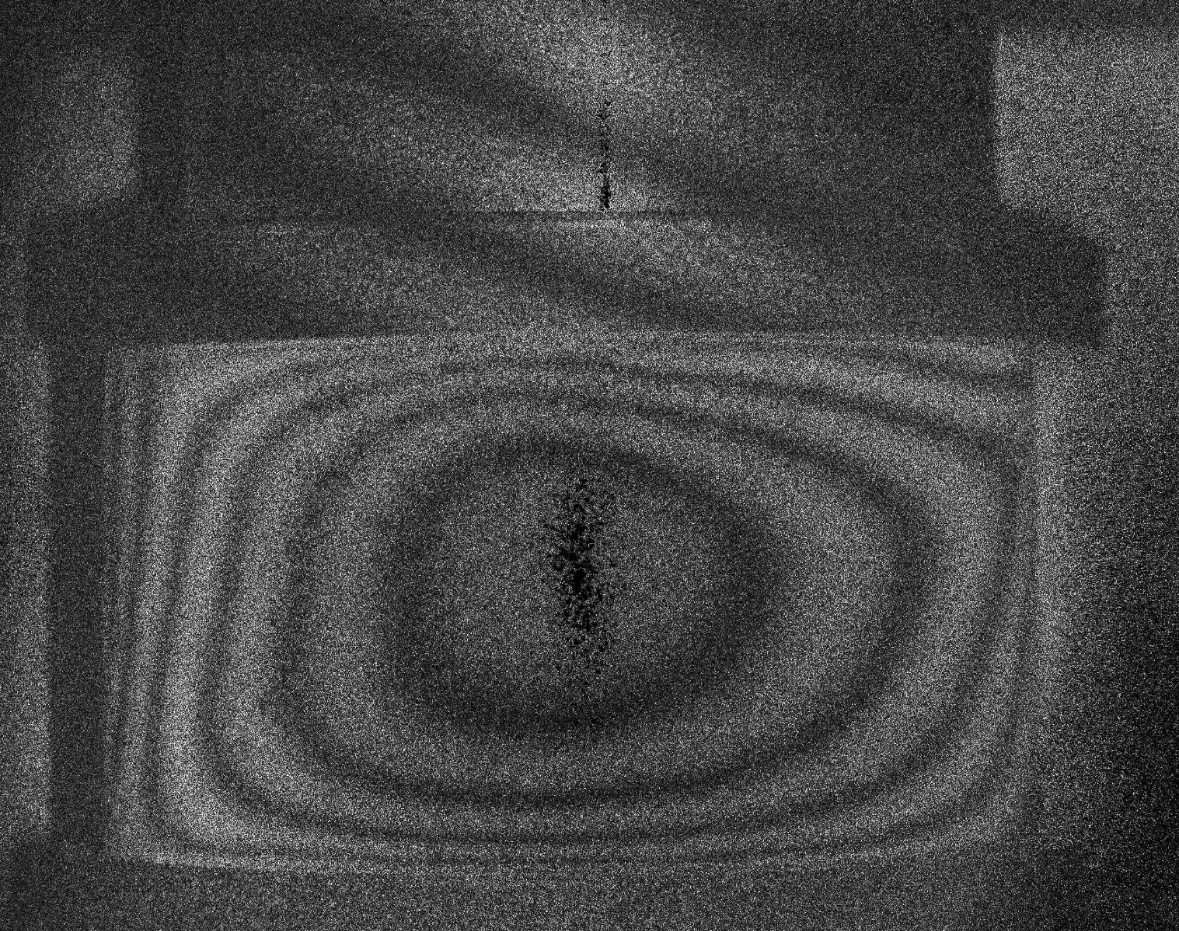 Расчет перемещений в середине и по торцам боковой поверхности цилиндра:
11
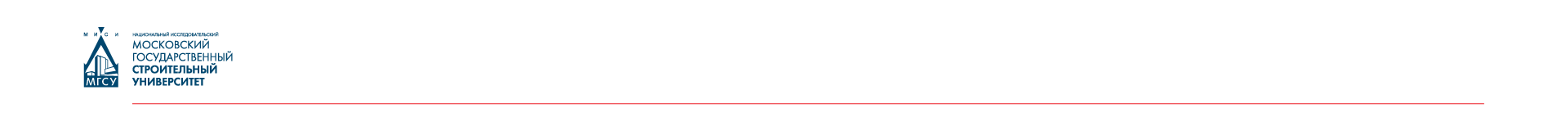 Результаты по коэффициенту трения и коэффициенту Пуассона
Определение коэффициента трения альтернативным способом наклонной поверхности
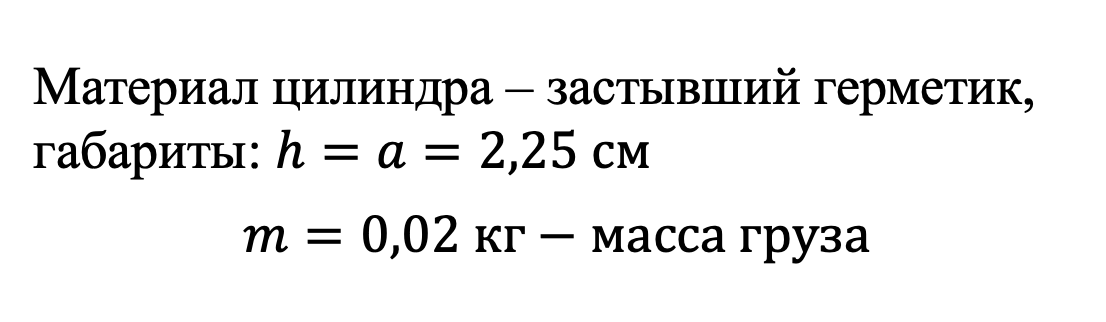 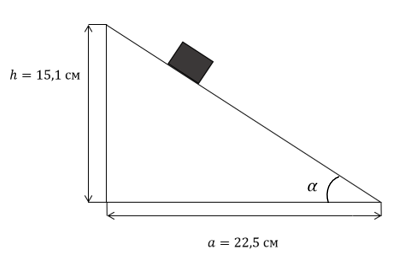 Расчётные значения коэффициента трения и коэффициента Пуассона:
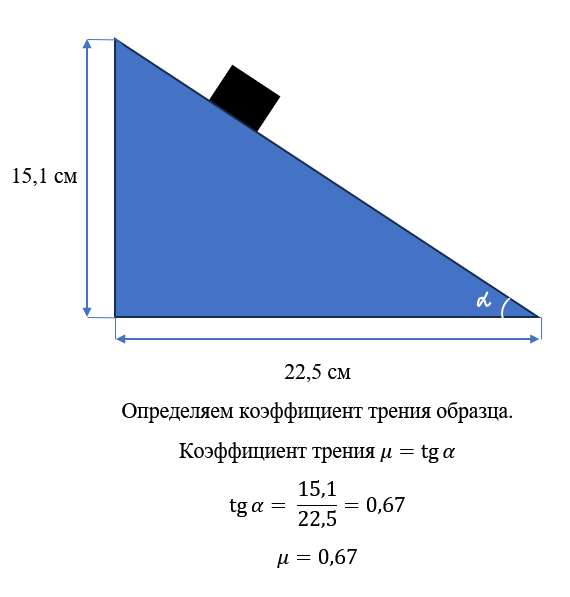 12
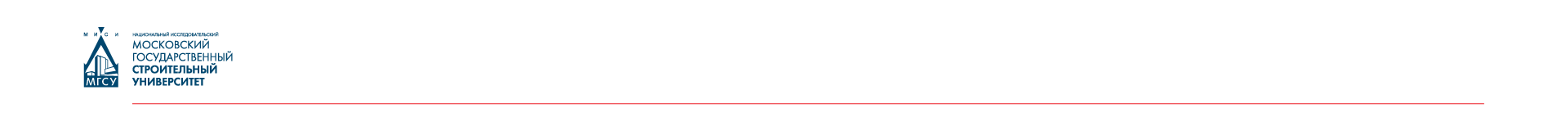 Выводы
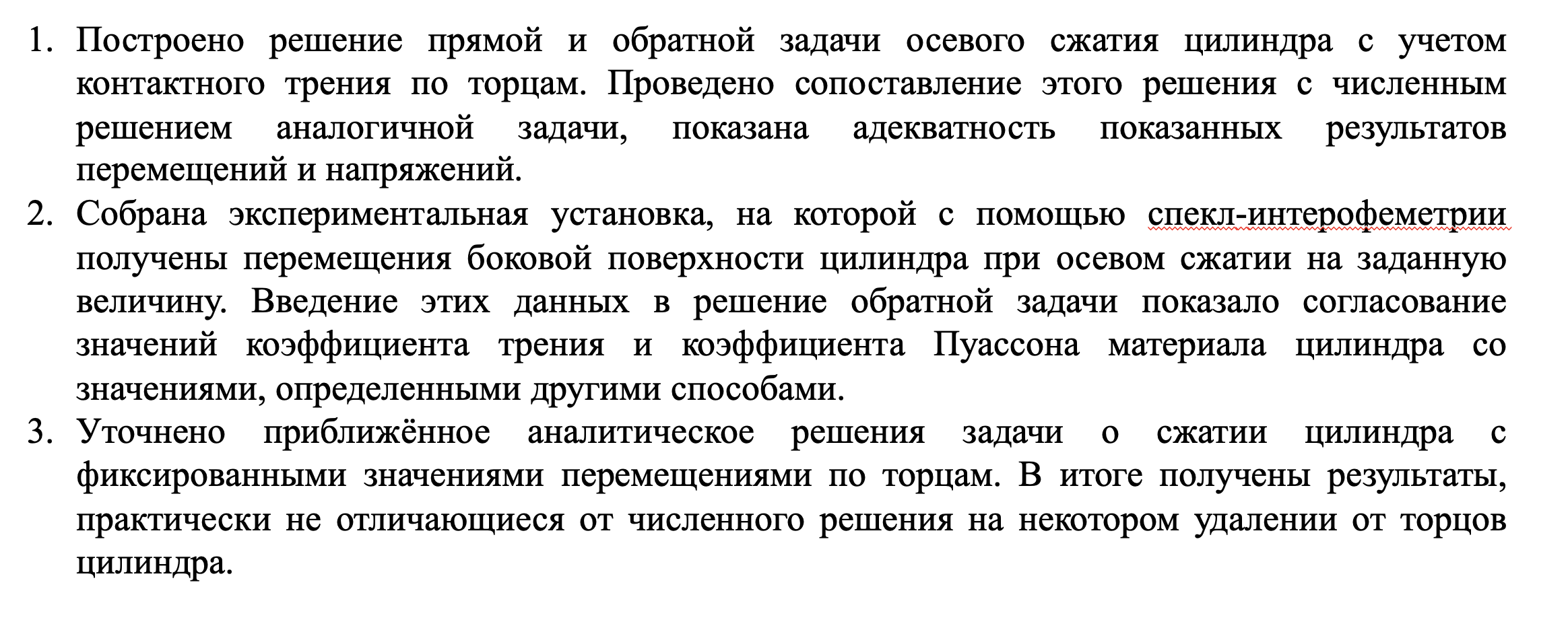 13
Спасибо за внимание!
14